স্বাগতম
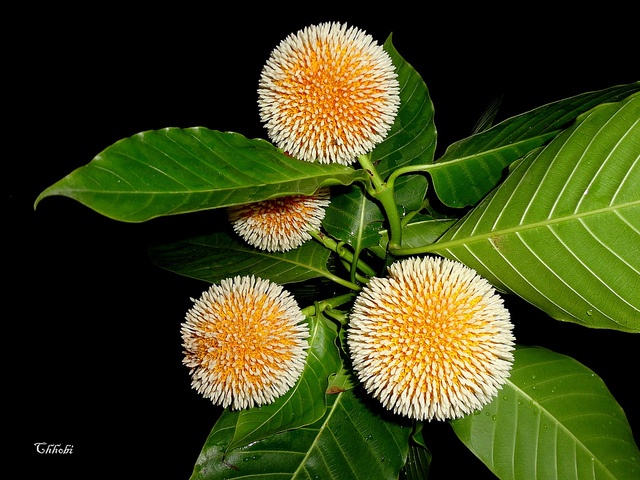 পরিচিতি
জাকারিয়া হোসেন
ইন্সট্রাক্টর (গনিত)
মাদারীপুর সরকারি টেকনিক্যাল স্কুল ও কলেজ
মাদারীপুর

বিষয় : গনিত
শ্রেনি :নবম
সাধারণ  পাঠঃ ত্রিভুজের ক্ষেত্রফল
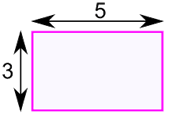 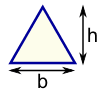 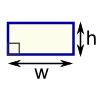 ত্রিভুজ ও ত্রিভুজ সংক্রান্ত সূত্রাবলি
শিখনফল

 এ পাঠ শেষে শিক্ষার্থীরা –

 ত্রিভুজের ক্ষেত্রফল নির্ণয়ের সূত্রের প্রমাণ করতে               পারবে
 ত্রিভুজের ক্ষেত্রফল সংক্রান্ত সমস্যা সমাধান                      
  করতে পারবে।
F
A
E
B
D
C
F
A
E
B
D
C
A
B
D
C
ABC-এর  ক্ষেত্রফল = ১/২  ভূমি  উচচতা                 		       =১/২  BC  AD
F
A
E
B
D
C
F
A
E
B
D
C
আয়তক্ষেত্রের ক্ষেত্রফল = দৈর্ঘ্য  প্রস্থ
ত্রিভুজের ক্ষেত্রফল = ১/২  আয়তক্ষেত্রের ক্ষেত্রফল
          = ১/২  দৈর্ঘ্য  প্রস্থ 
            = ১/২  BC  AD
দলীয় কাজ
F
A
E
B
D
C
মূল্যায়ন
ত্রিভুজের ক্ষেত্রফল=
আয়তক্ষের ক্ষেত্রফল=
বাড়ির কাজ
 নিম্নের  ত্রিভুজটির দৈর্ঘ্য পরিমাপ করে তার ক্ষেত্রফল         ও উচ্চতা নির্ণয় কর ।
A
৭
৭
B
C
৯
ধন্যবাদ